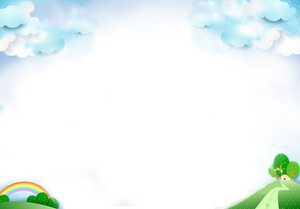 UBND HUYỆN TAM NÔNG
TRƯỜNG MẦM NON HOA SEN
Lĩnh vực: Phát triển tình cảm kĩ năng xã hội
Chủ đề: Phương tiện giao thông
Hoạt động: Dạy trẻ qui tắc an toàn và hành vi văn minh khi ngồi trên xe ô tô
Lứa tuổi: Ghép 4, 5 tuổi
Giáo viên: Ngô Thuỳ Dung
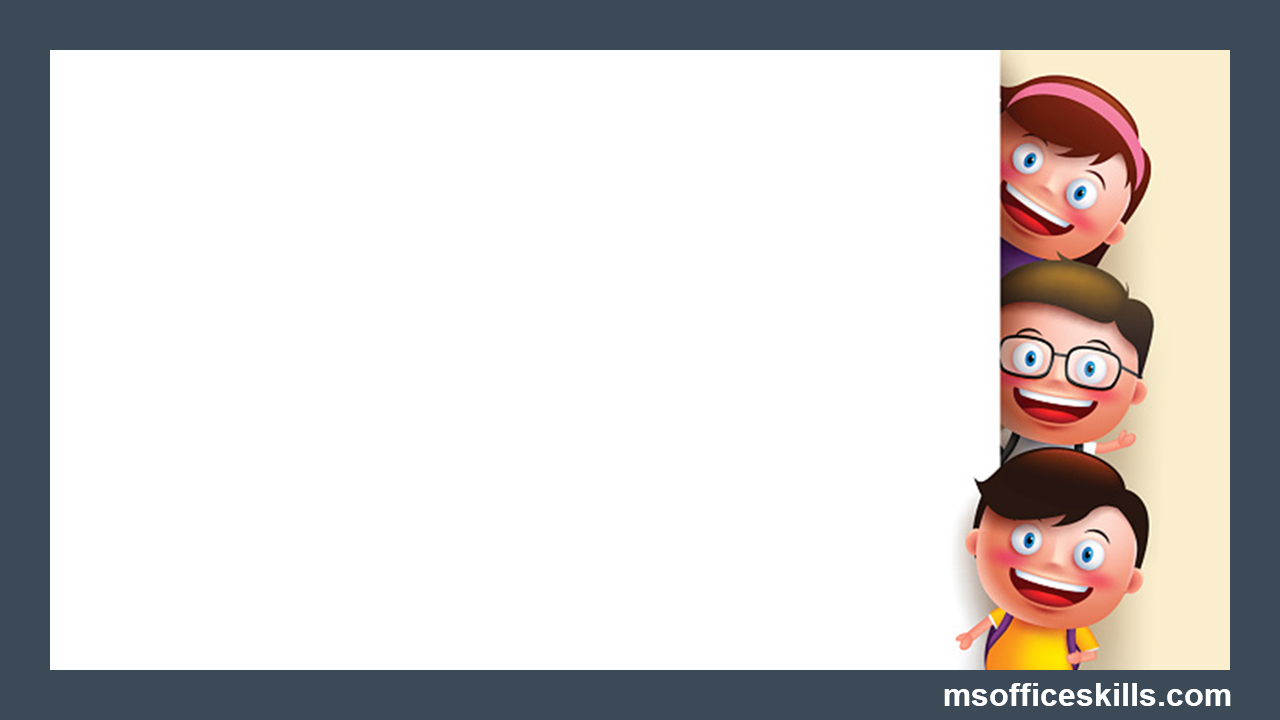 æn ®ịnh tæ chøc
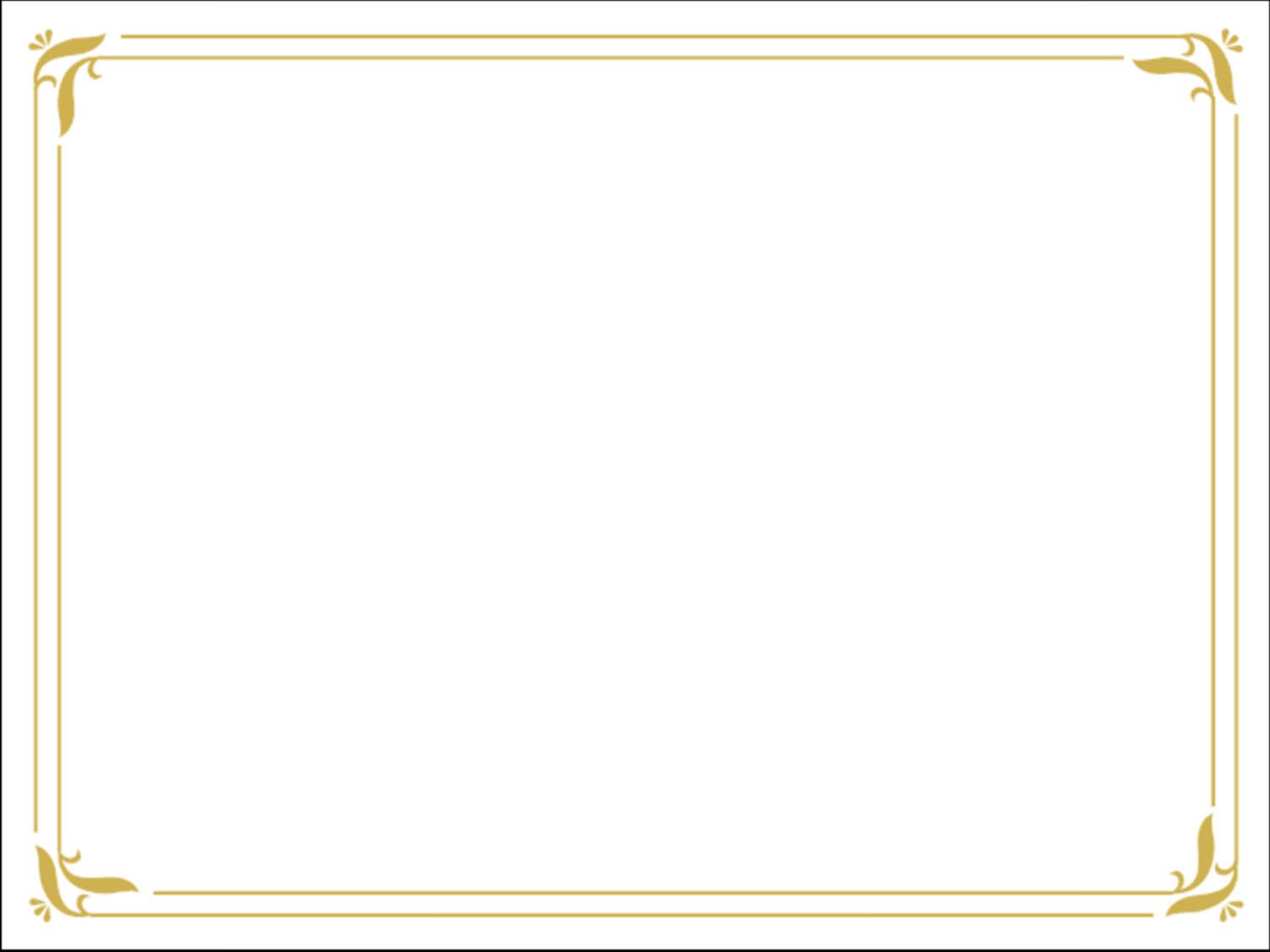 Lắng nghe và vận động theo bài hát
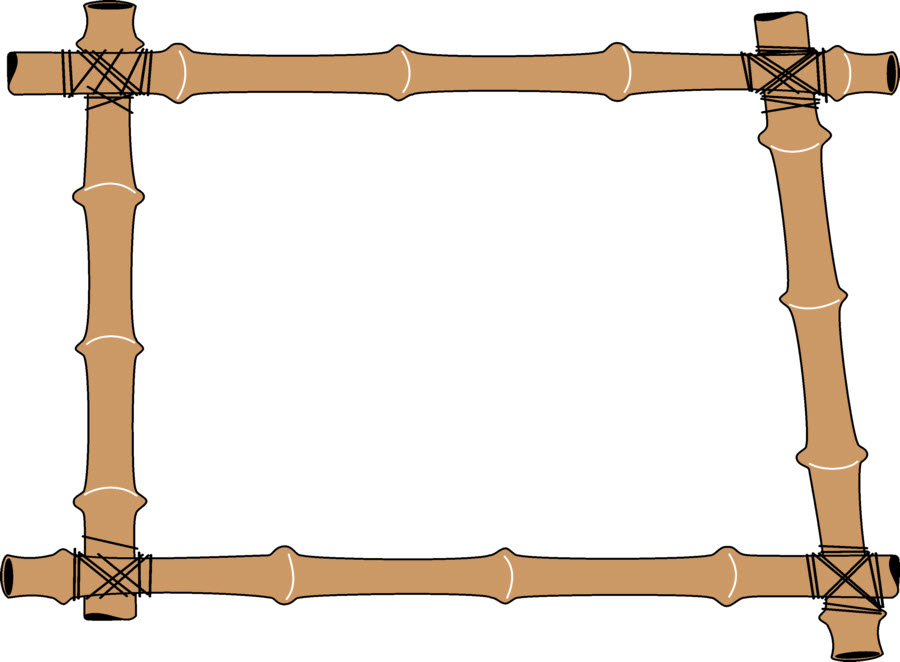 Ho¹t ®éng 1: D¹y trÎ th¾t d©y an toµn
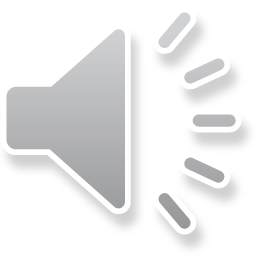 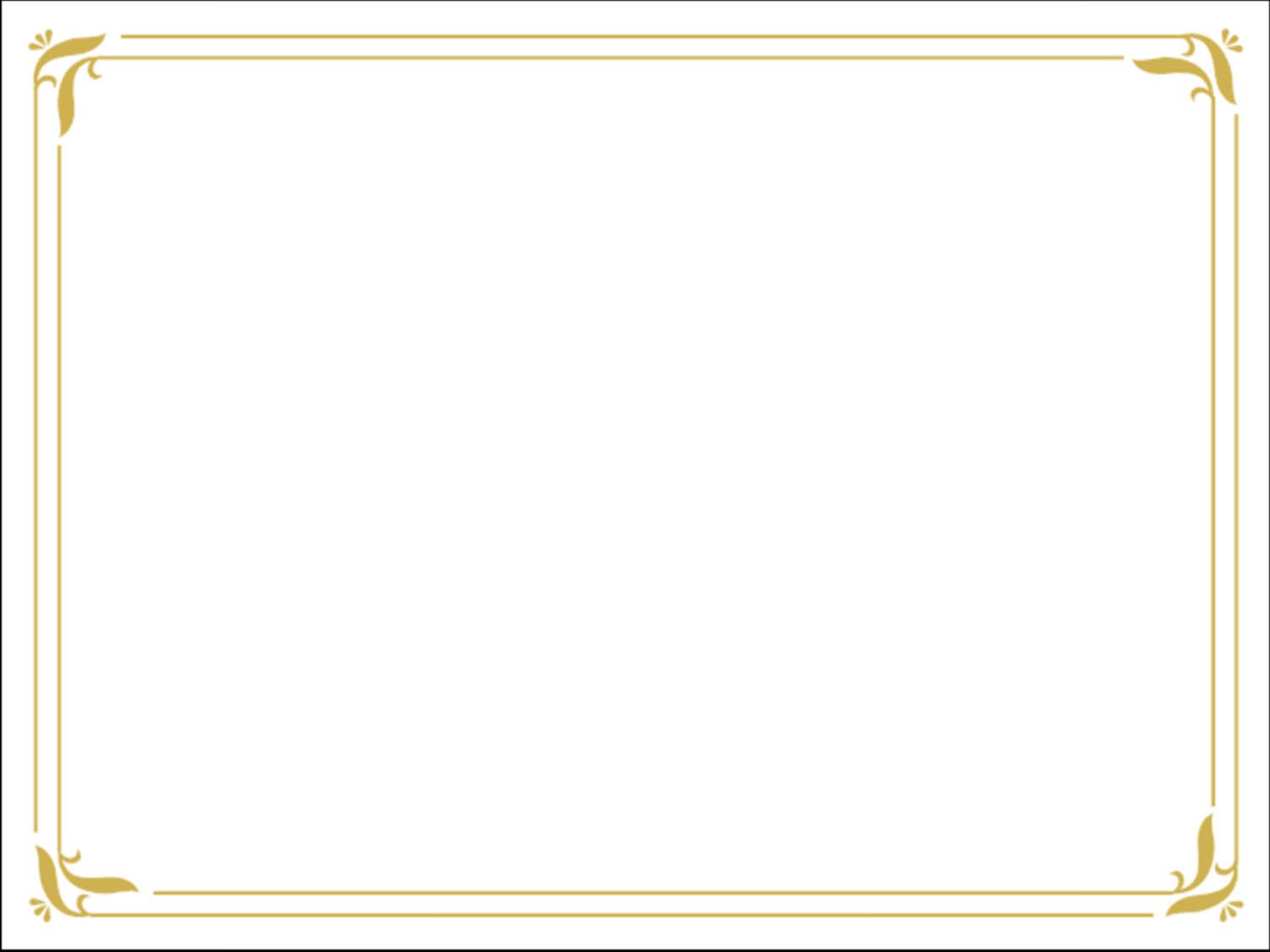 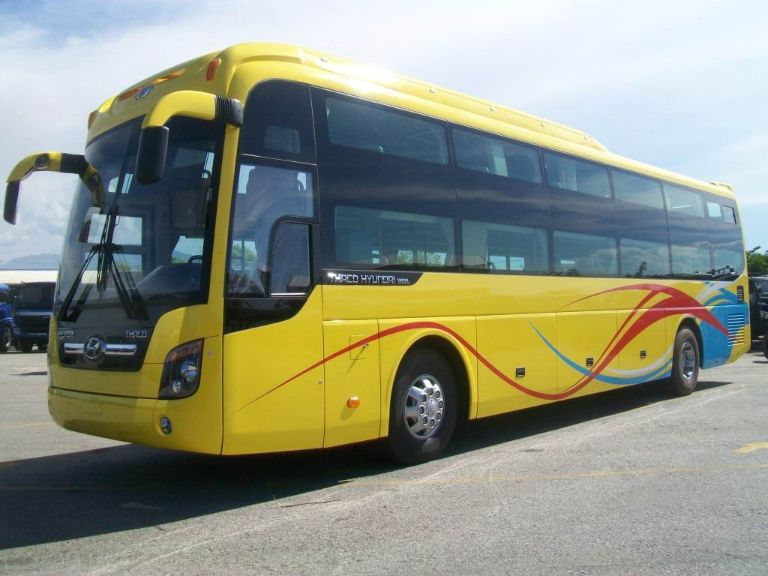 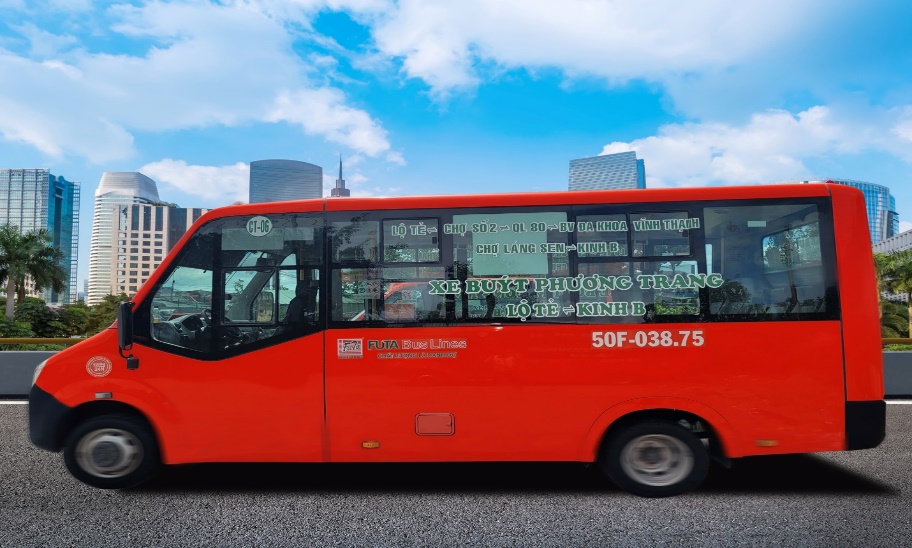 « t« Xe kh¸ch
« t« buýt
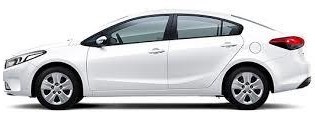 « t« con
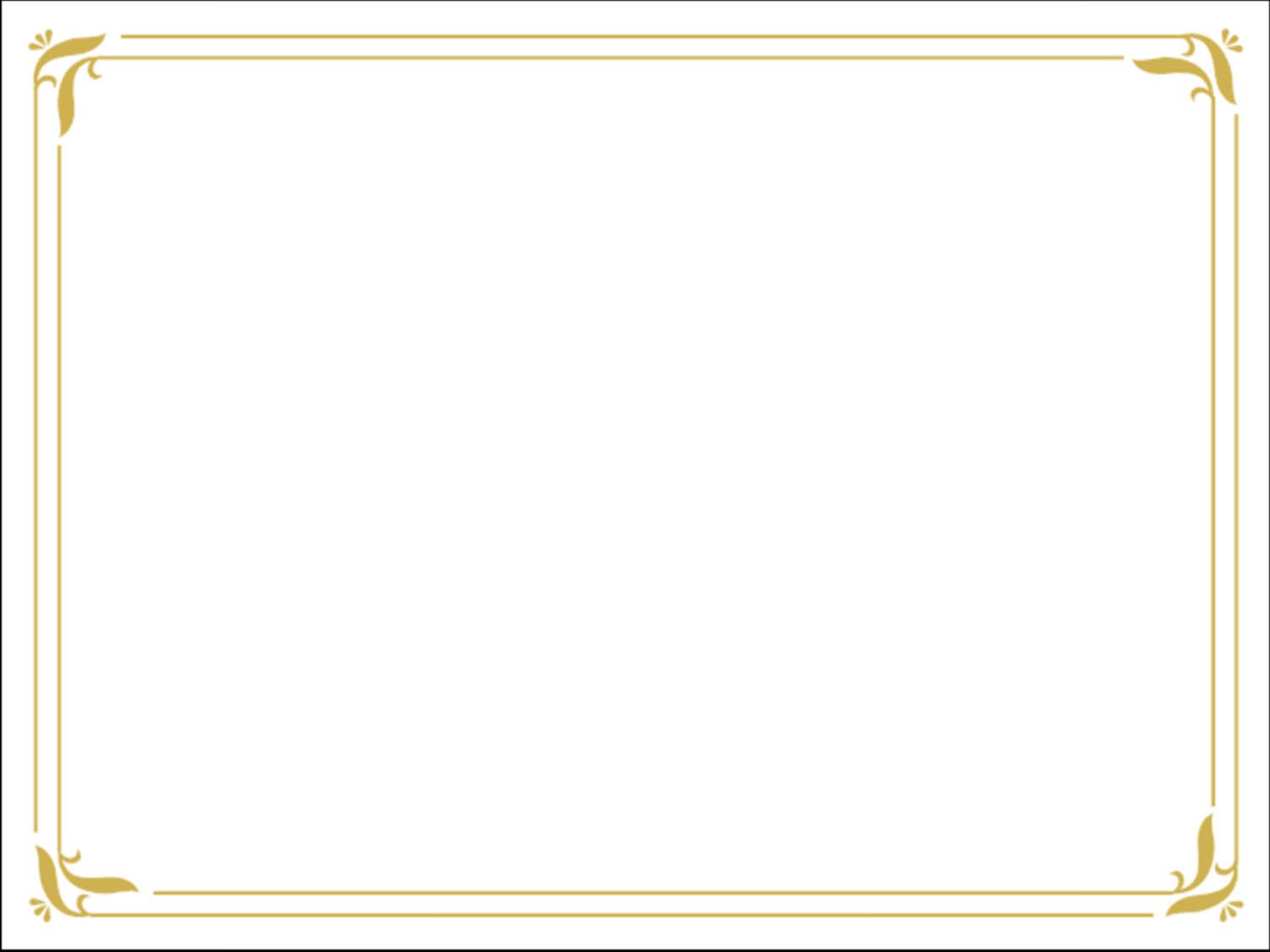 Qui t¾c an toµn
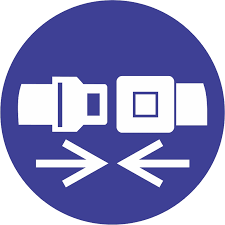 - Ngåi ngay ng¾n vµ th¾t d©y an toµn
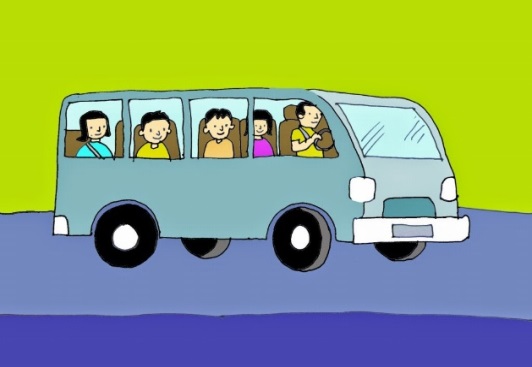 - Kh«ng thß ®Çu thß tay ra ngoµi
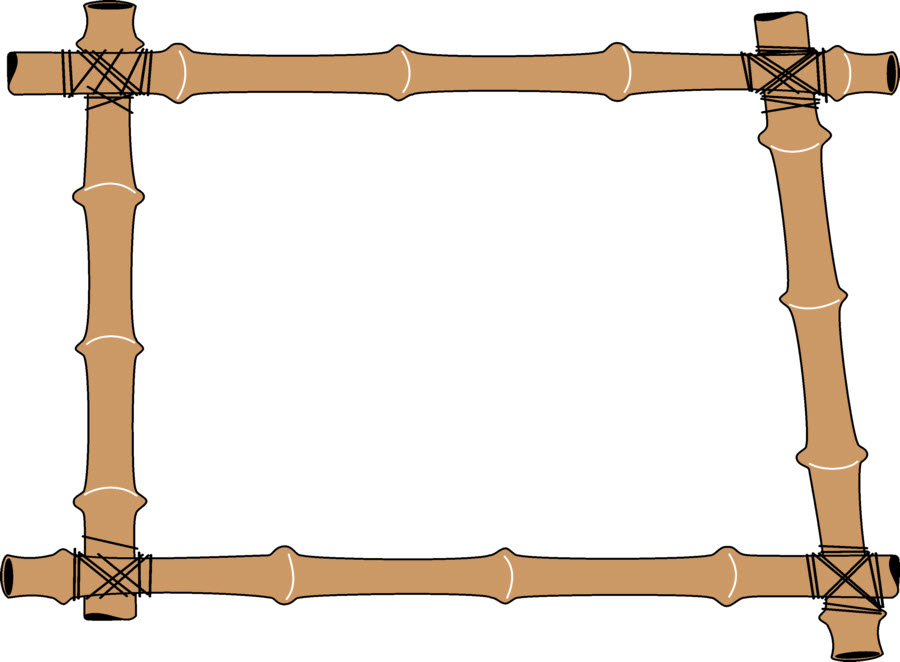 Ho¹t ®éng 2: 
D¹y trÎ nh÷ng hµnh vi v¨n minh khi ngåi trªn xe « t«
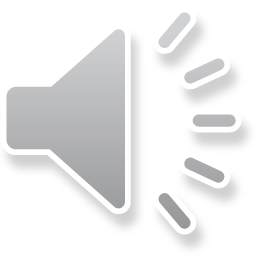 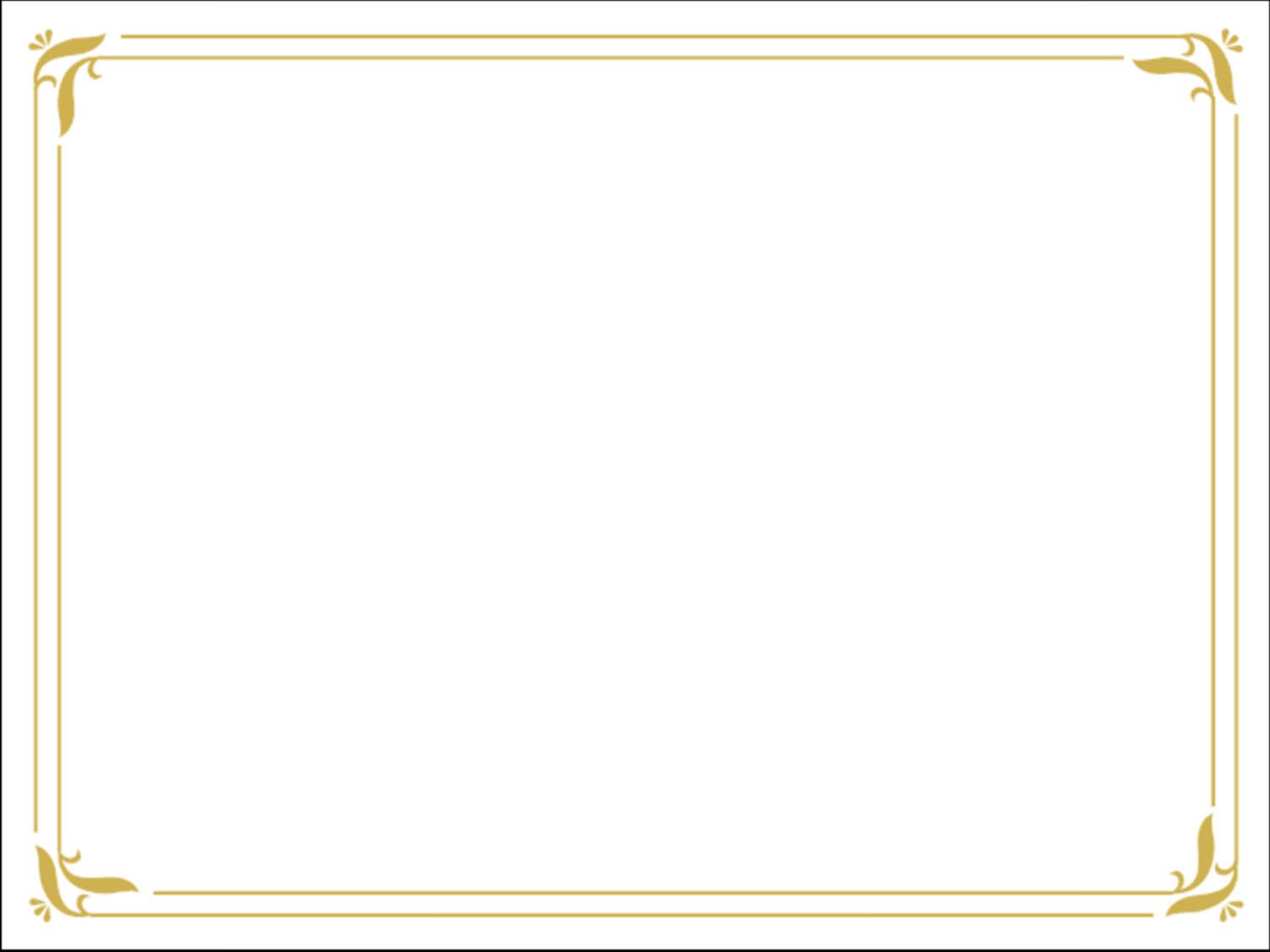 Chia sÎ
*Nªn
-Kh«ng vøt r¸c
- Kh«ng nãi to
-Kh«ng c·I nhau
-Chia sÎ chç ngåi
-Nªn vøt r¸c ®óng n¬i qui ®Þnh
*Kh«ng Nªn 
-Vøt r¸c
- Hót thuèc
-G¸c ch©n lªn ghÕ
-C·i nhau
 Thß ®Çu thß tay
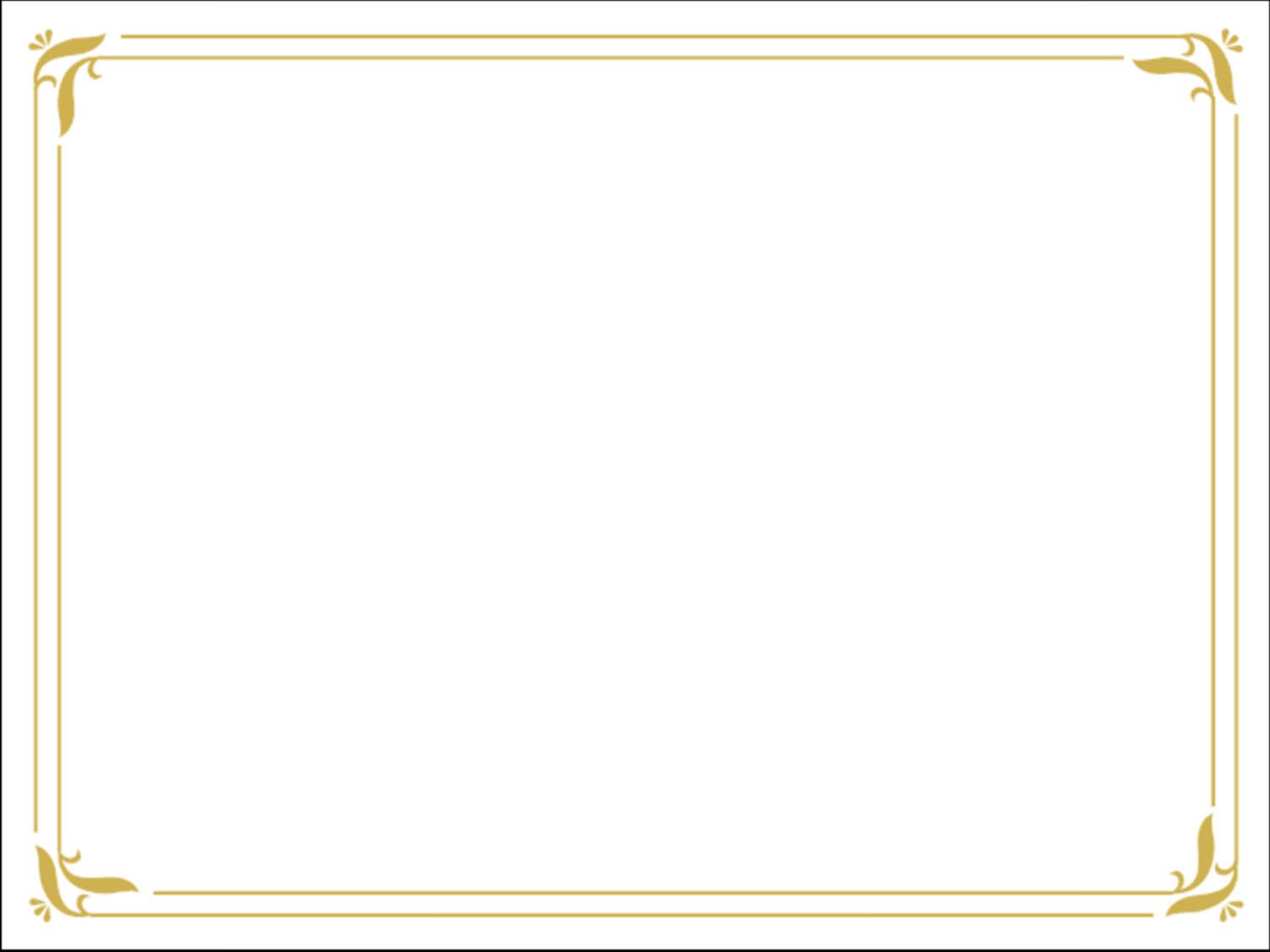 Hµnh vi v¨n minh
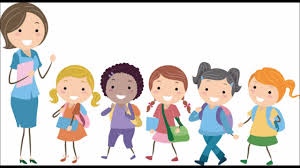 - XÕp hµng khi lªn vµ xuèng xe
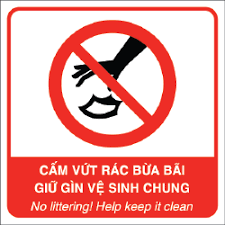 Kh«ng vøt r¸c bõa b·i
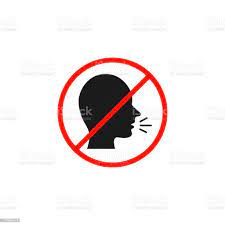 ­
- Kh«ng nãi chuyÖn to
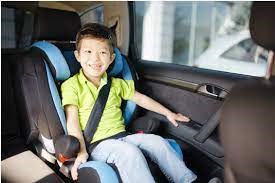 - Kh«ng cho ch©n lªn ghÕ
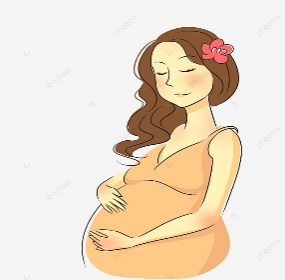 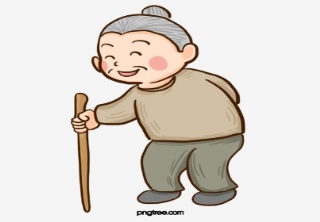 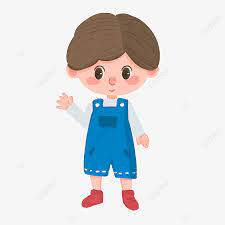 - Nhõ¬ng chç
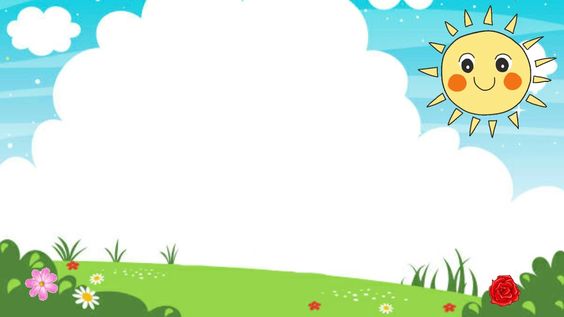 Trß ch¬i: Thử tài đoán nhanh
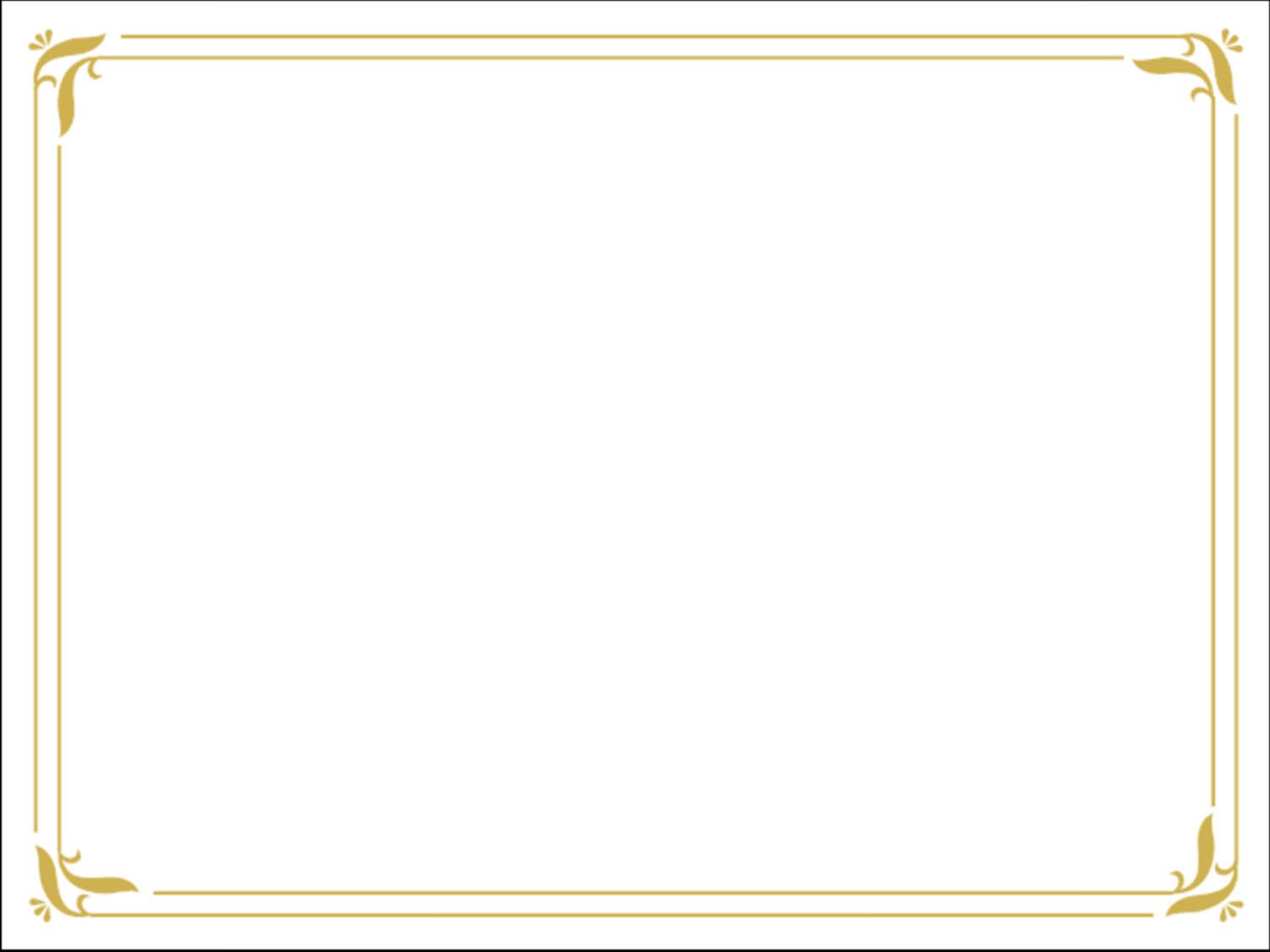 BÐ h·y chän viÖc nªn lµm khi ngåi trªn xe « t«
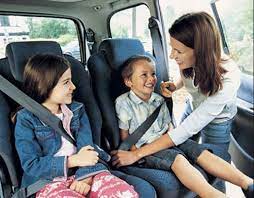 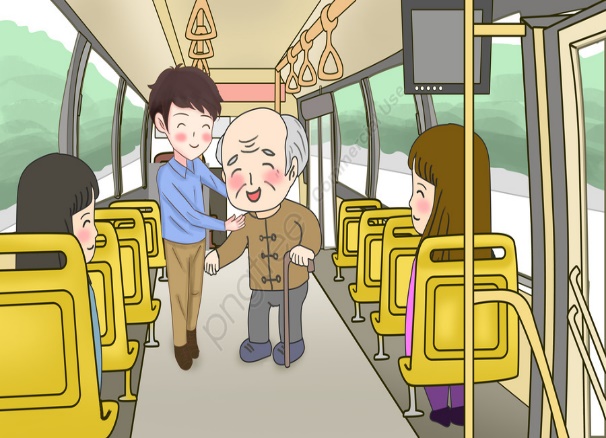 Hết giờ
Thời gian còn lại ...
Bắt đầu tính giờ
:
0
0
0
00
59
58
57
56
55
54
53
52
51
50
49
48
47
46
45
44
43
42
41
40
39
38
37
36
35
34
33
32
31
30
29
28
27
26
25
24
23
22
21
20
19
18
17
16
15
14
13
12
11
10
09
08
07
06
05
04
03
02
01
00
Ảnh 2
Ảnh 1
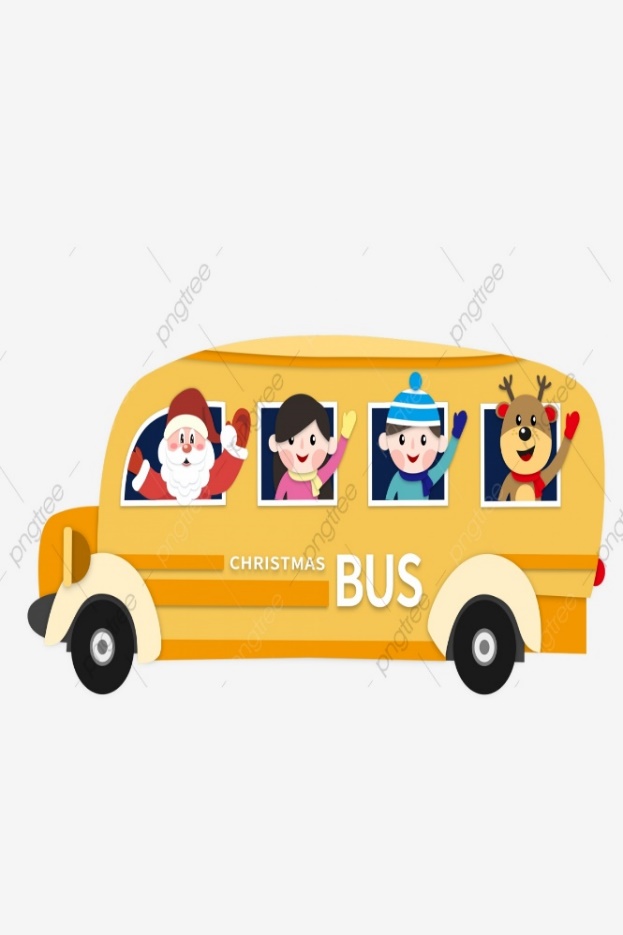 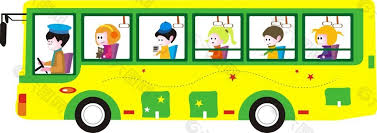 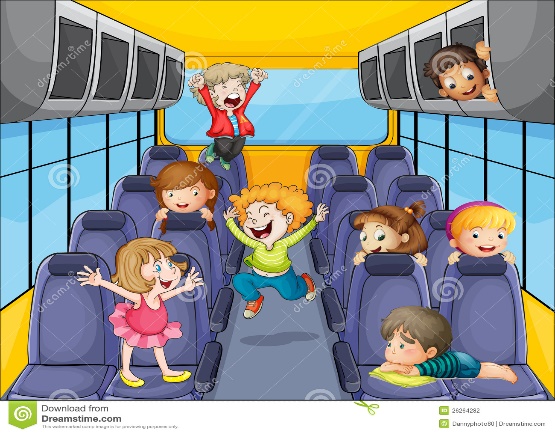 Ảnh 5
Ảnh 3
Ảnh 4
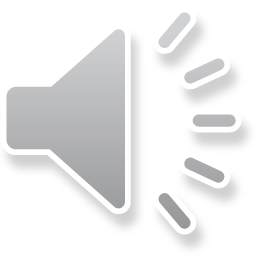 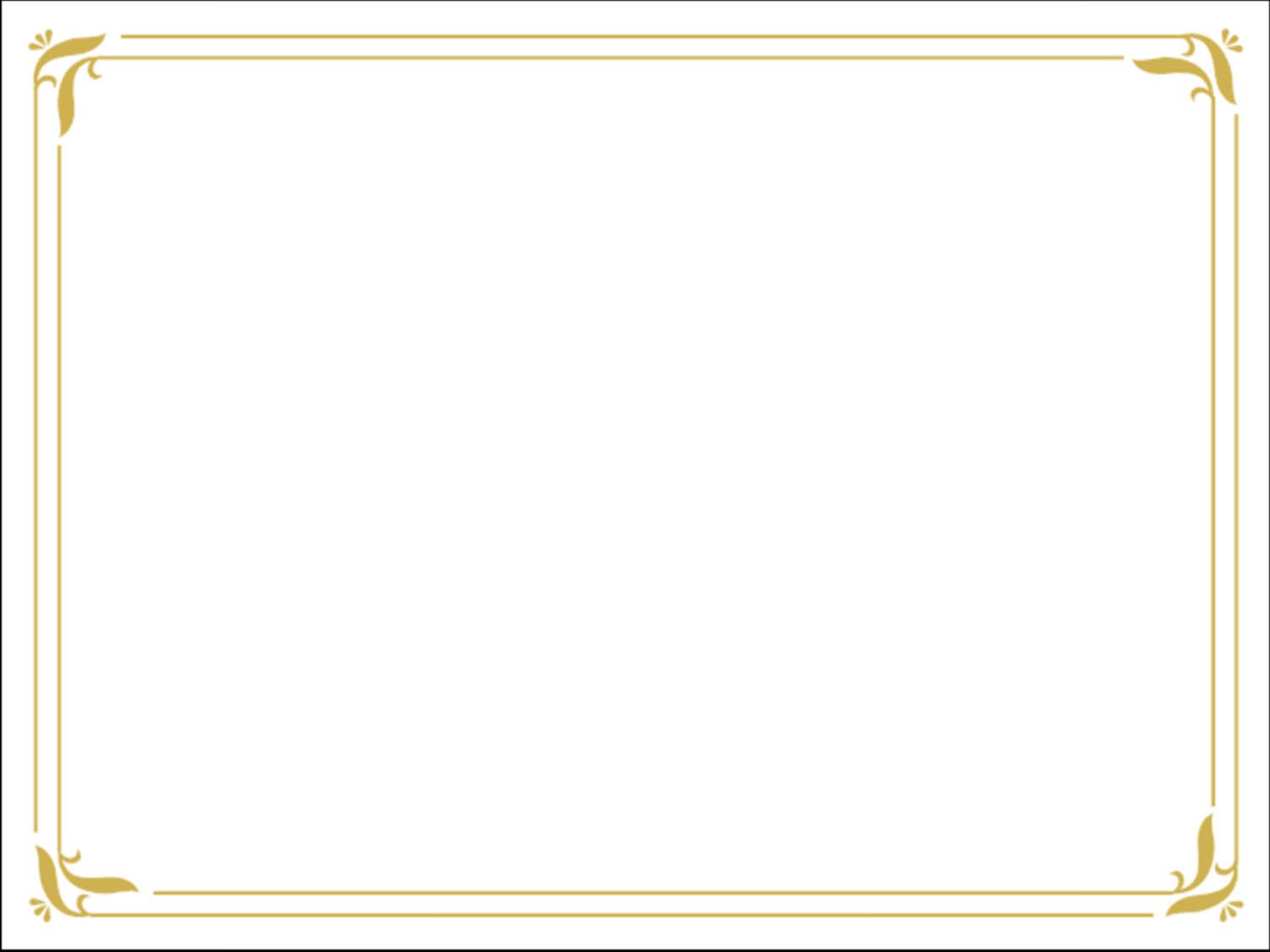 BÐ h·y chän quy t¾c an toµn khi ngåi trªn xe « t«
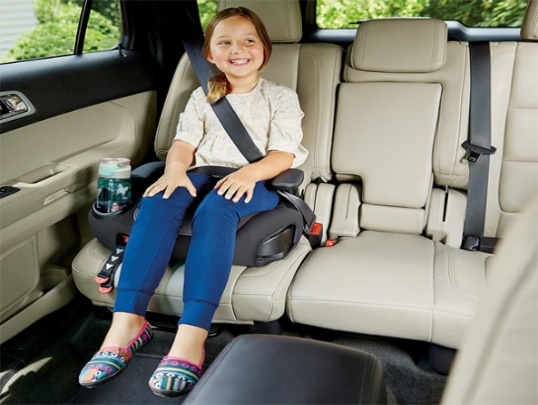 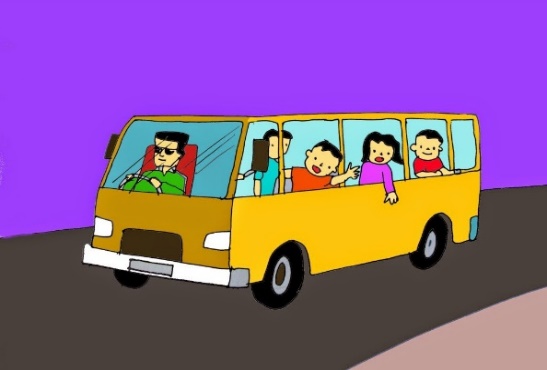 Hết giờ
Thời gian còn lại ...
Bắt đầu tính giờ
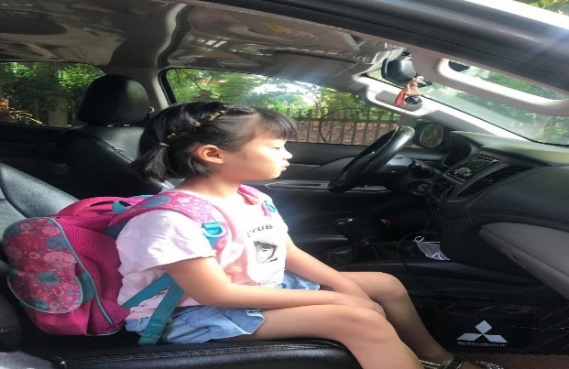 :
0
0
0
00
59
58
57
56
55
54
53
52
51
50
49
48
47
46
45
44
43
42
41
40
39
38
37
36
35
34
33
32
31
30
29
28
27
26
25
24
23
22
21
20
19
18
17
16
15
14
13
12
11
10
09
08
07
06
05
04
03
02
01
00
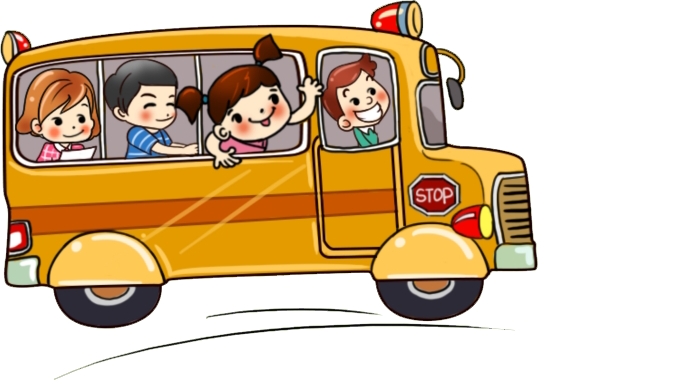 Ảnh 2
Ảnh 3
Ảnh 1
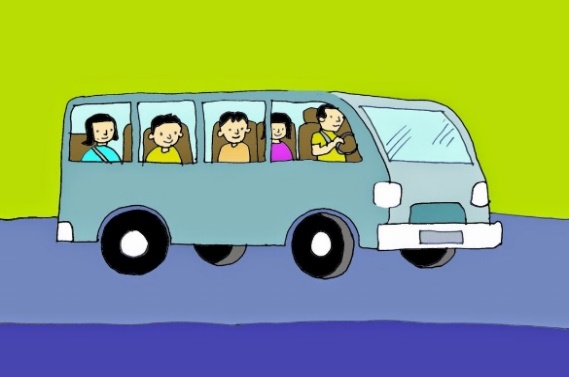 Ảnh 5
Ảnh 4
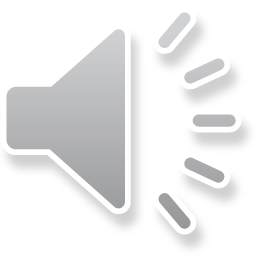 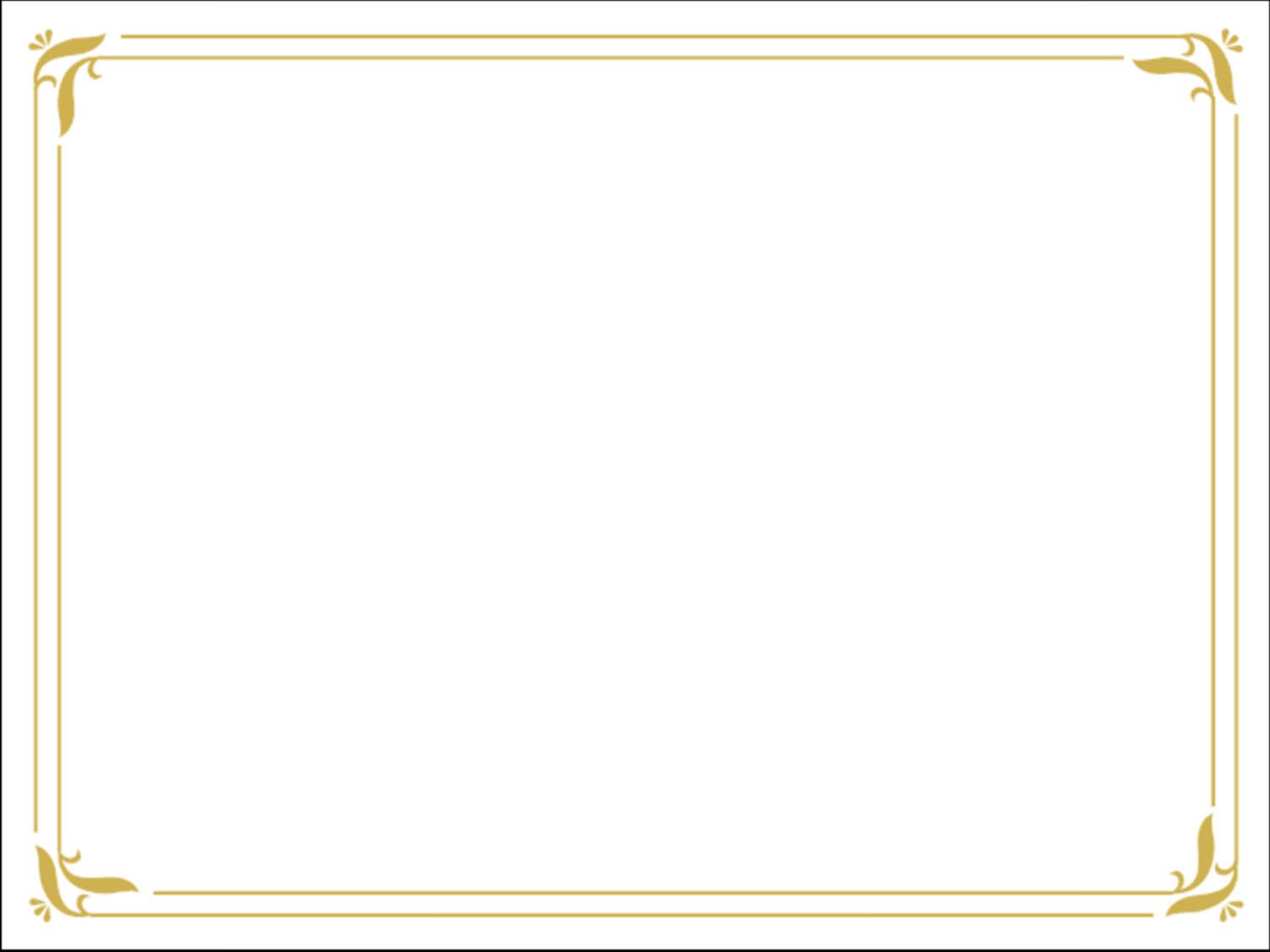 BÐ h·y chän hµnh v¨n minh khi ngåi trªn xe « t«
Hết giờ
Thời gian còn lại ...
Bắt đầu tính giờ
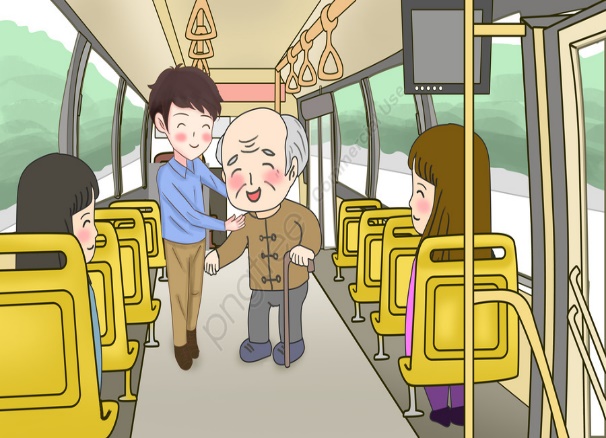 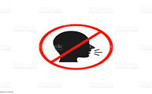 :
0
0
0
00
59
58
57
56
55
54
53
52
51
50
49
48
47
46
45
44
43
42
41
40
39
38
37
36
35
34
33
32
31
30
29
28
27
26
25
24
23
22
21
20
19
18
17
16
15
14
13
12
11
10
09
08
07
06
05
04
03
02
01
00
Ảnh 1
Ảnh 2
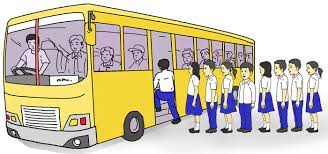 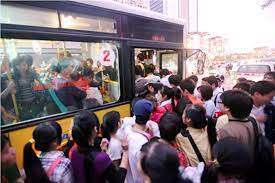 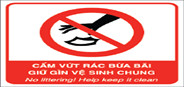 Ảnh 3
Ảnh 4
Ảnh 5
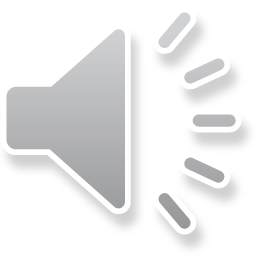 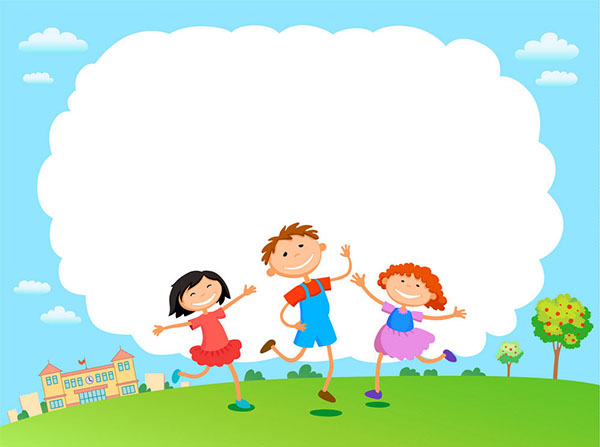 Xin c¶m ¬n!